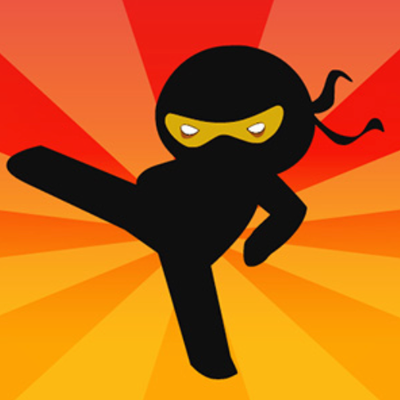 Word of the Day
Cascade
Definition and word class
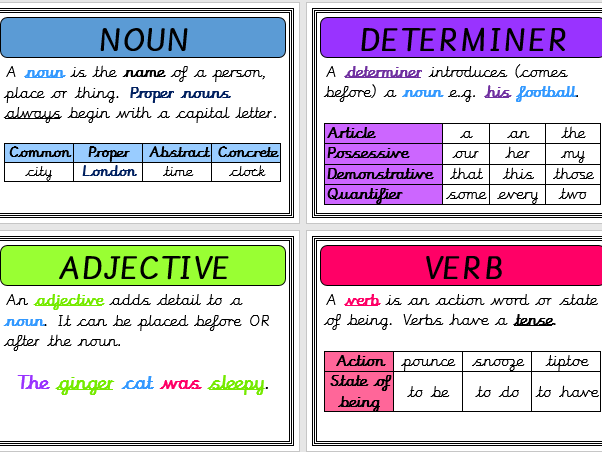 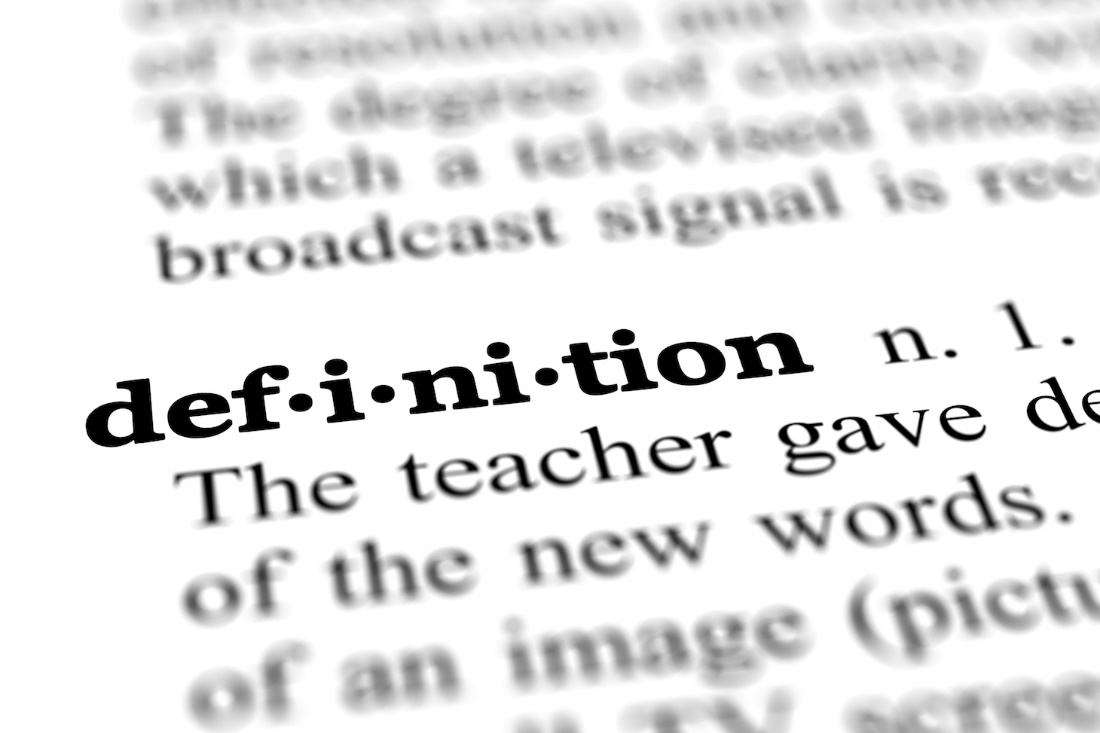 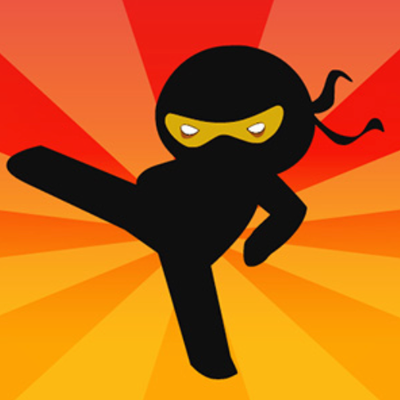 Word of the Day
Cascade (verb) 
Pour downwards rapidly and in large quantities (usually water)
Write 3 timescascade                  cascade                  cascade
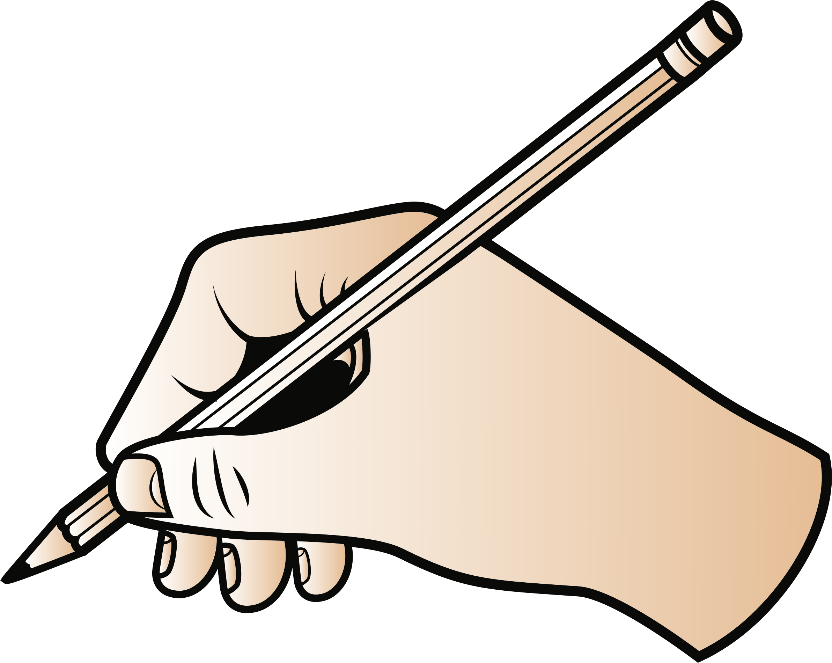 Speed write for 1 minute!Cascade
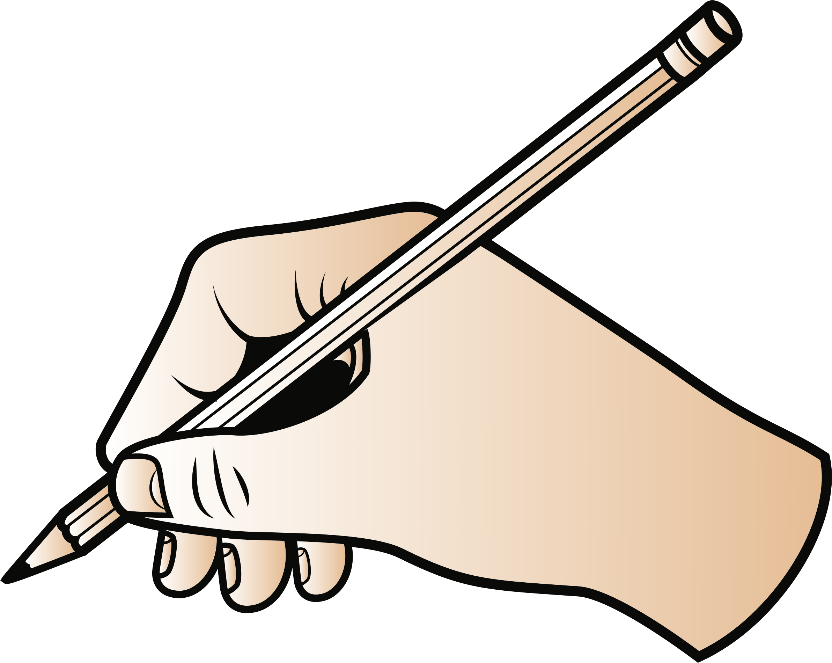 Exemplar Sentence
Unfortunately, the young man (who had forgotten his umbrella) looked drenched following the cascade of raindrops that fell from the rather grey, gloomy sky on his way to work.
Oral Creation and Rehearsal
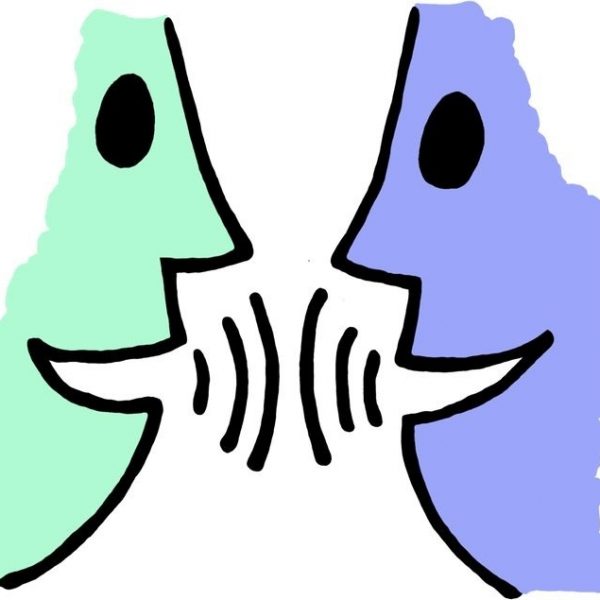 Orally share, edit and improve
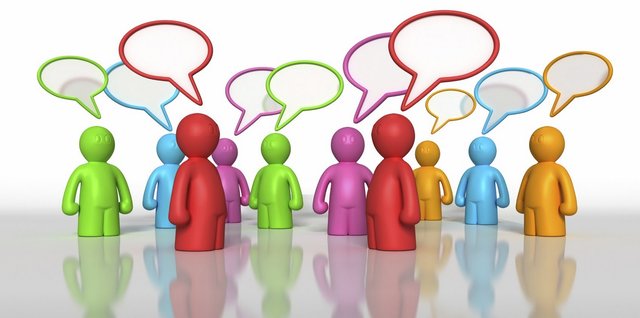 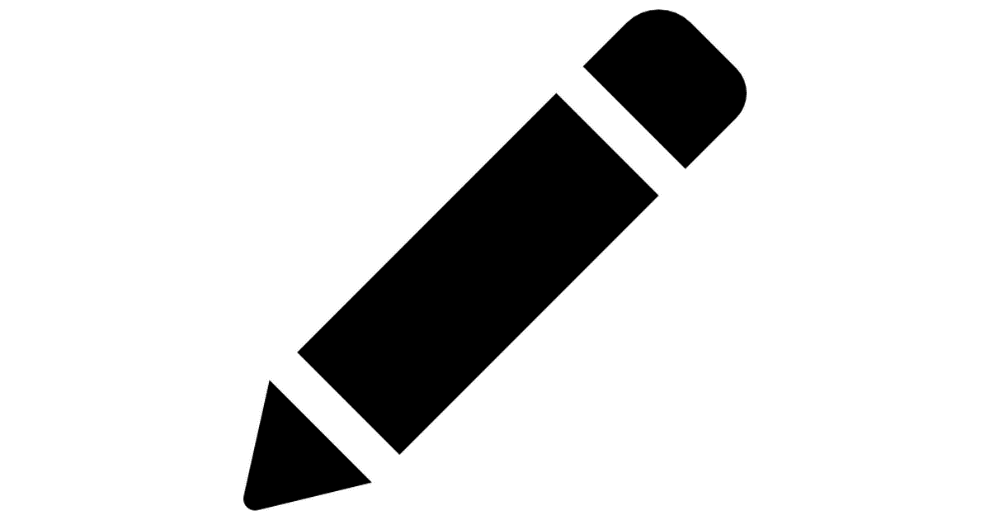 Write
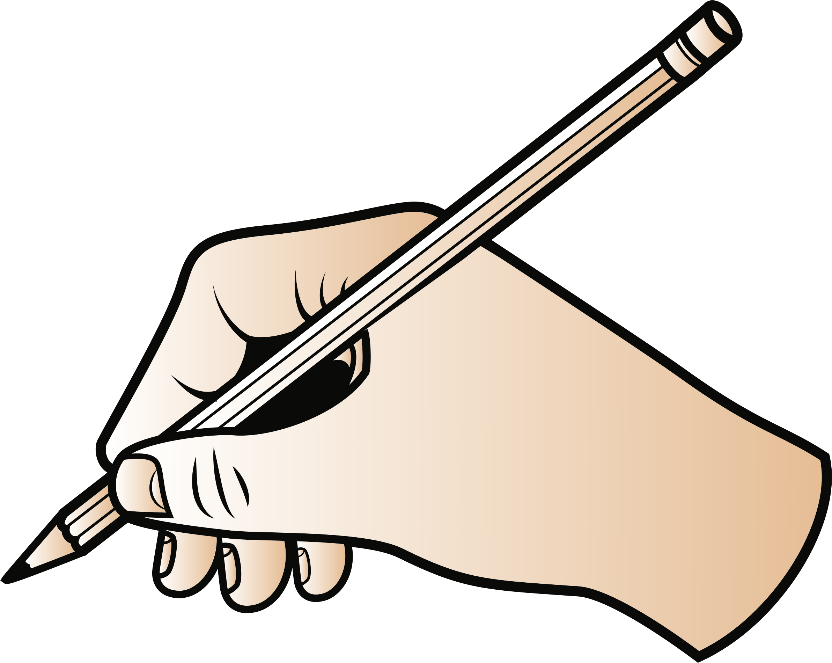 Share, edit and celebrate!
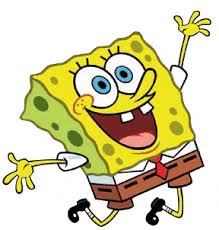 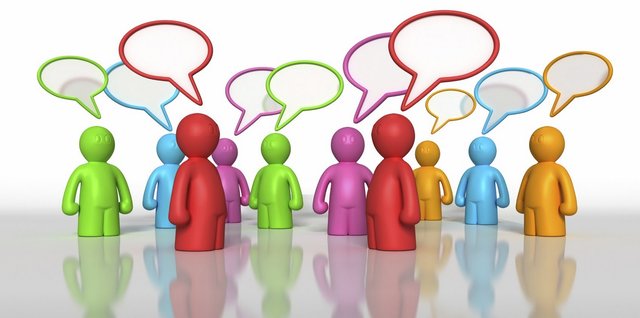 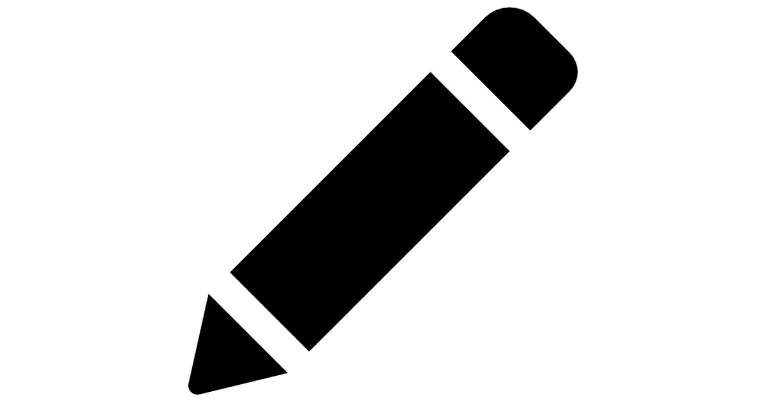